Bilancio d’esercizio al       31 dicembre 2022
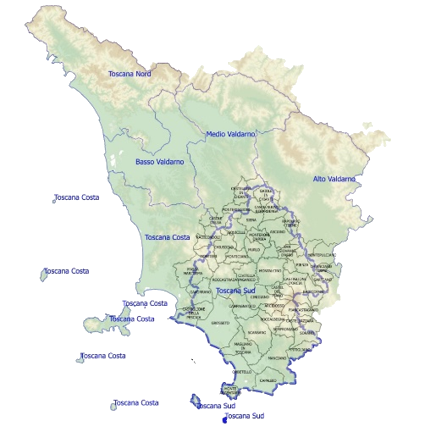 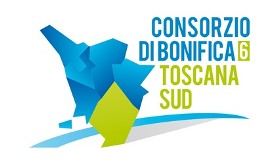 BILANCIO ESERCIZIO 2022
STATO PATRIMONIALE
CONTO ECONOMICO
NOTA INTEGRATIVA
 
CRITERI DI VALUTAZIONE NON SI DISCOSTANO DA QUELLI UTILIZZATI PER:
FORMAZIONE DEL BILANCIO AL 31/12/2021
FORMAZIONE DEL CONTO ECONOMICO PREVISIONALE 2023

LA VALUTAZIONE DELLE VOCI DI BILANCIO E’ ISPIRATA A CRITERI DI:
PRUDENZA
COMPETENZA
PROSPETTIVA DI CONTINUAZIONE DELL’ATTIVITA’
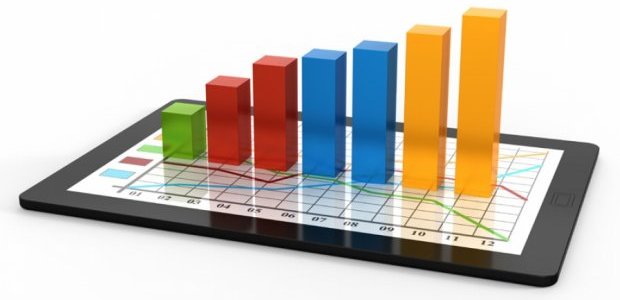 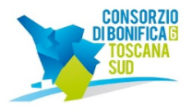 RISORSE UMANE
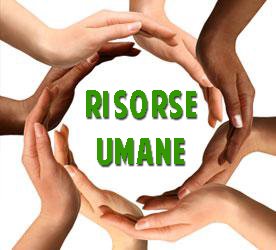 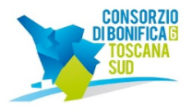 RISORSE UMANE A DISPOSIZIONE
3 DIRIGENTI: Direttore generale, 1 Dirigente tecnico e 1 Dirigente amministrativo (tempo determinato)
7 QUADRI TECNICI
3 QUADRI AMMINISTRATIVI
36 IMPIEGATI TECNICI 
6 IMPIEGATI AMMINISTRATIVI
49 OPERAI
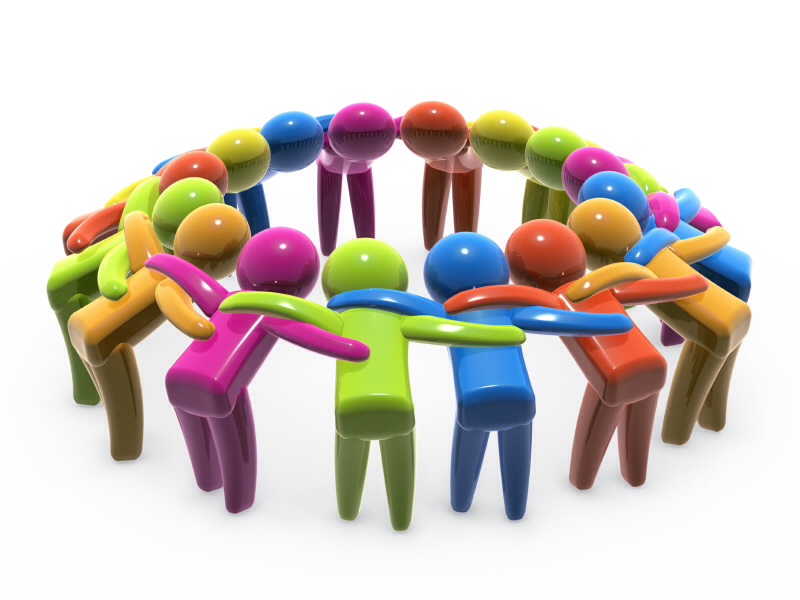 - OBIETTIVI STRATEGICI 2022 PQPO RAGGIUNTI
- OBIETTIVI OPERATIVI 2022 RAGGIUNTI
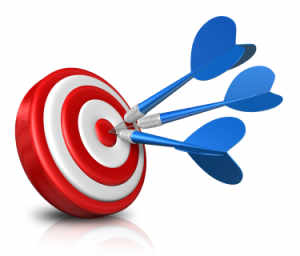 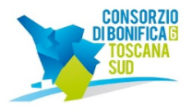 QUALCHE NUMERO …
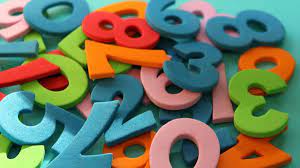 612.000 ettari di competenza (56 Comuni e 3 Province)
8.836 km di reticolo idraulico gestito 
3.300 ettari di terreno agricolo irrigato
18 impianti idrovori per la salubrità di 12.600 ettari
2 sedi amministrative (Grosseto e Siena)
4 sedi operative (Barbaruta, Marsiliana, San Martino e Ponte d’Arbia)
1 centrale idroelettrica a San Martino
1 impianto fotovoltaico a Barbaruta per produrre energia green
112 mezzi operativi a disposizione tra escavatori, trattori, camion, rimorchi, autocarri, autovetture ed altro
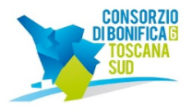 SPESA DI PERSONALE
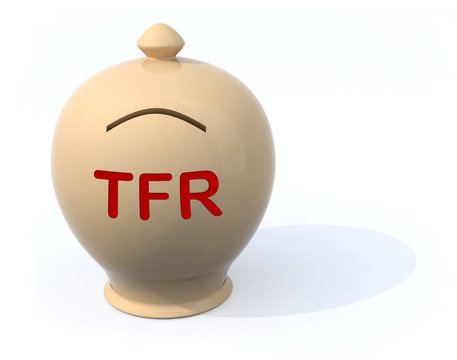 TFR ACCANTONATO PRESSO ENPAIA 	
€ 3.640.847
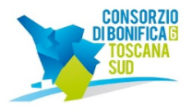 ATTIVITA’
IMMOBILIZZAZIONI IMMATERIALI EURO 301.426

MANUTENZIONI STRAORDINARIE SU BENI DEMANIALI
SPESE ELEZIONI CONSORTILI DA AMMORTIZZARE
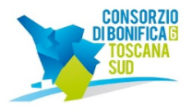 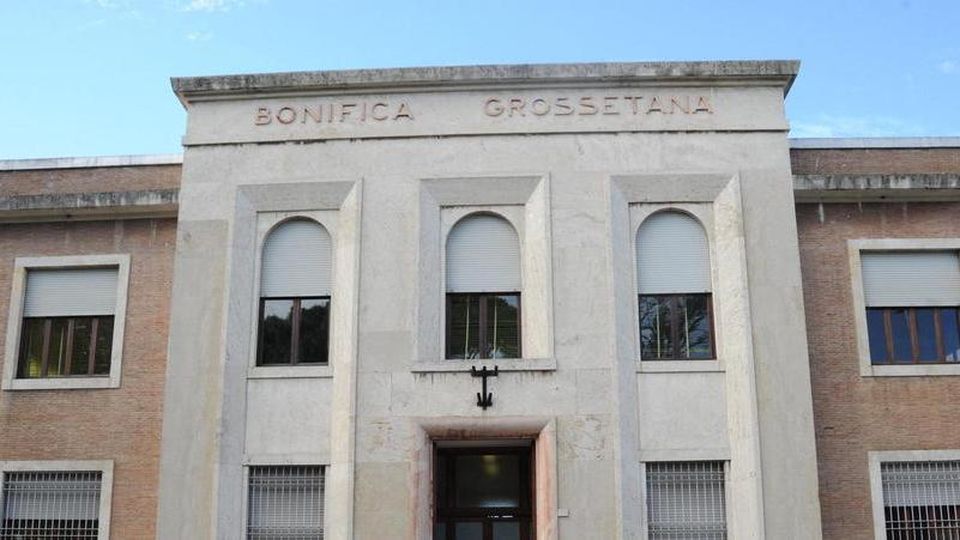 ATTIVITA’
IMMOBILIZZAZIONI MATERIALI EURO 3.542.842

TERRENI
FABBRICATI (GROSSETO - SAN MARTINO - BARBARUTA - MARSILIANA - PONTE D’ARBIA)
IMPIANTI E MACCHINARI
ATTREZZATURE
MOBILI E ARREDI
MACCHINE DA UFFICIO (HARDWARE)
AUTOMEZZI
ALTRI BENI INFERIORI A 516 EURO
IMMOBILIZZAZIONI IN CORSO (ARCHIVIO SAN MARTINO E AMPLIAMENTO SEDE VIALE XIMENES)
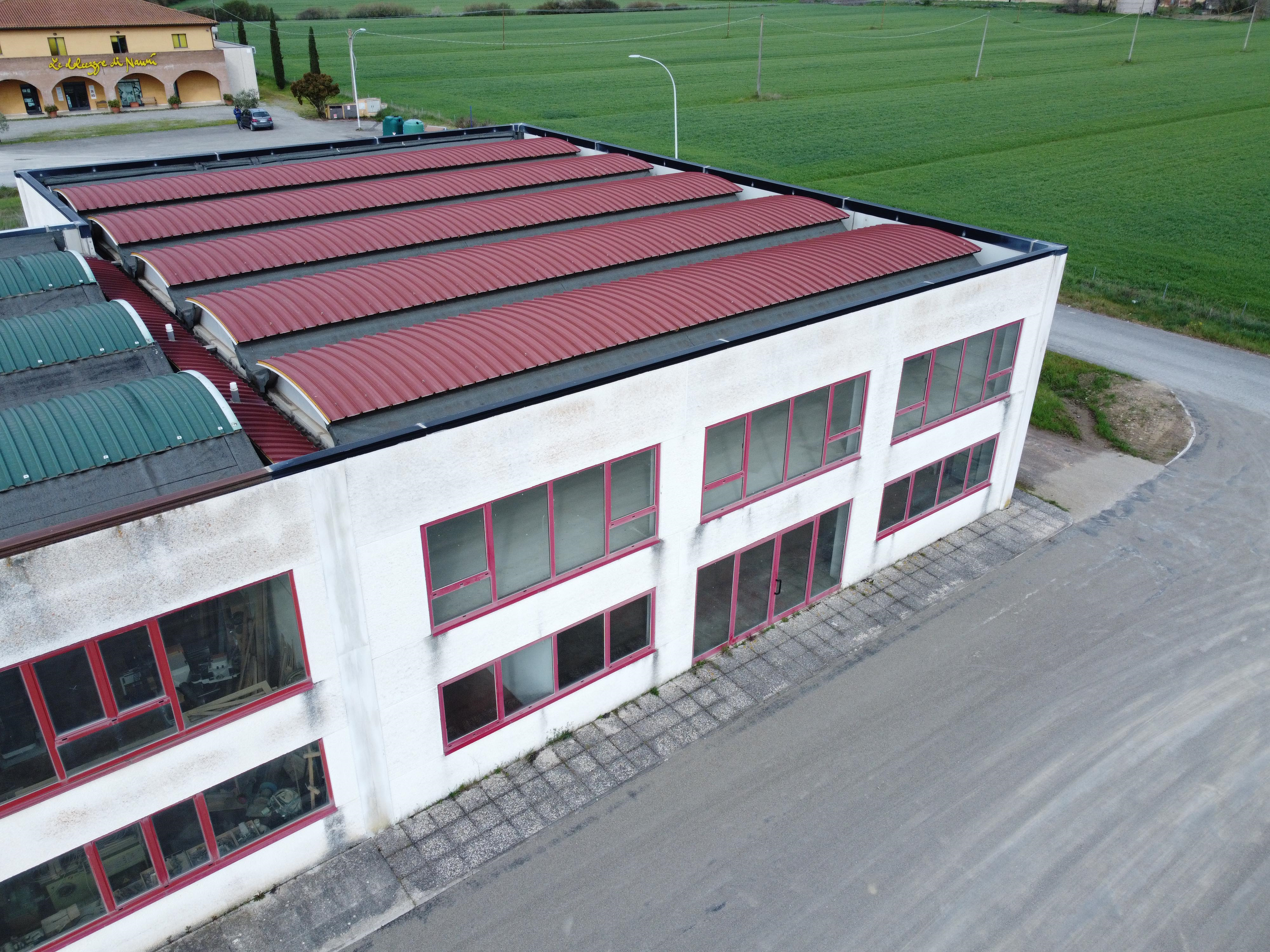 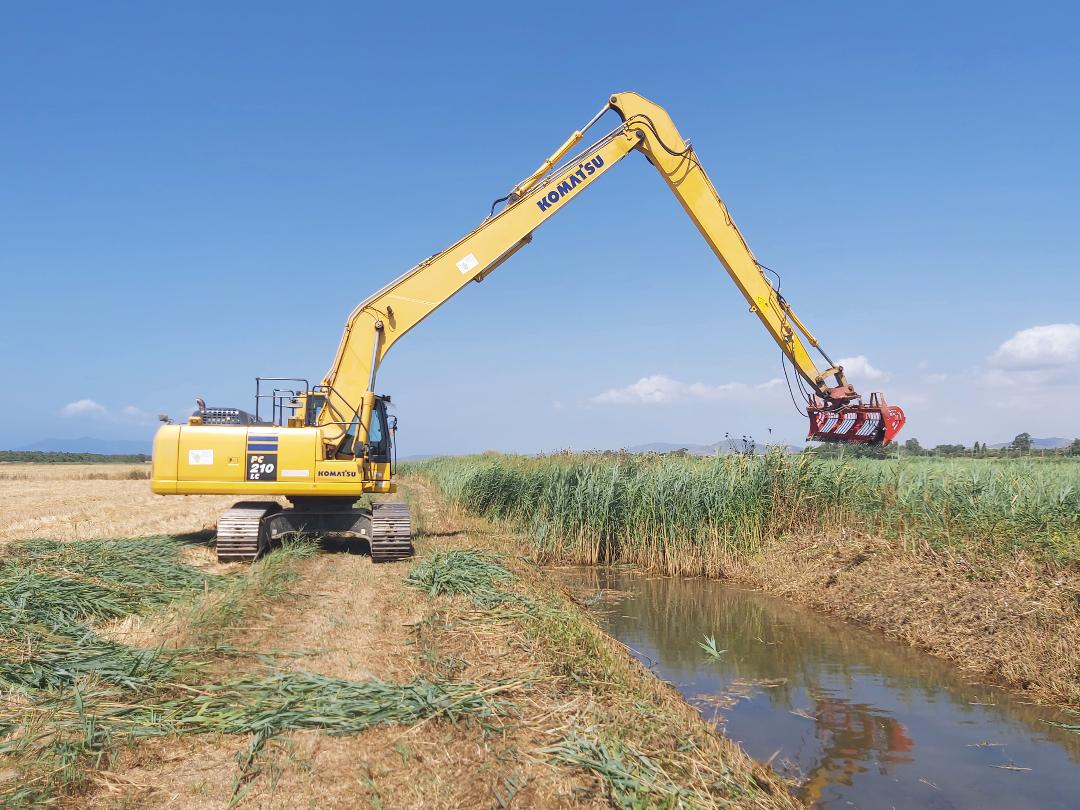 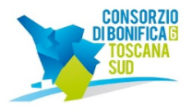 ATTIVITA’
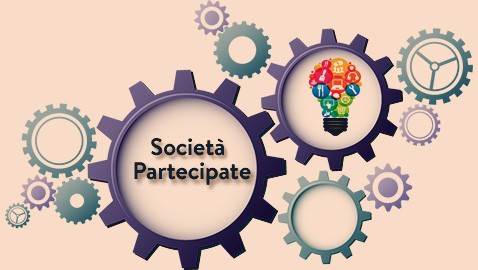 IMMOBILIZZAZIONI FINANZIARIE EURO 5.556

PARTECIPAZIONI IN:

FAR MAREMMA SCRL
CERAFRI LAV SCRL (FORMAZIONE DIPENDENTI)
C.E.T. SCRL (CENTRALE DI COMMITTENZA R.TOSCANA)


LE PARTECIPAZIONI SONO VALUTATE AL COSTO DI ACQUISTO
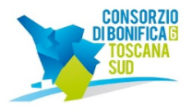 ATTIVITA’
ATTIVO CIRCOLANTE EURO 41.973.981

RIMANENZE AL 31/12 (CARBURANTI E LUBRIFICANTI)
CREDITI
VERSO CONSORZIATI E CONCESSIONARI
VERSO REGIONE TOSCANA
VERSO ENTI LOCALI (COMUNI E PROVINCE)
VERSO ALTRI ENTI PUBBLICI (MINISTERI)
VERSO ALTRI SOGGETTI
DISPONIBILITA’ LIQUIDE
DEPOSITI BANCARI
DEPOSITI POSTALI
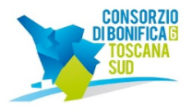 ATTIVITA’
CREDITI EURO 30.910.919,84
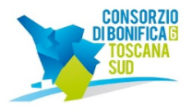 ATTIVITA’
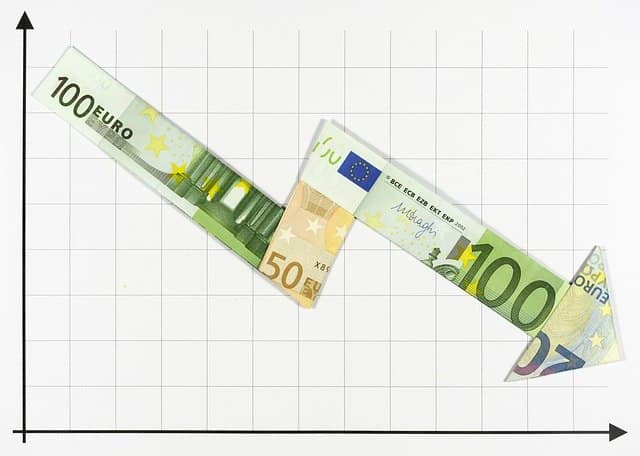 CREDITI VERSO CONSORZIATI E FONDO SVALUTAZIONE CREDITI
ACCANTONAMENTO F.DO SVALUTAZIONE CREDITI € 7.760.158
I CREDITI PIU’ VECCHI DI 5 ANNI (DAL 2017 COMPRESO) SONO SVALUTATI AL 100%
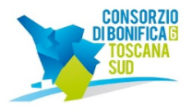 ATTIVITA’
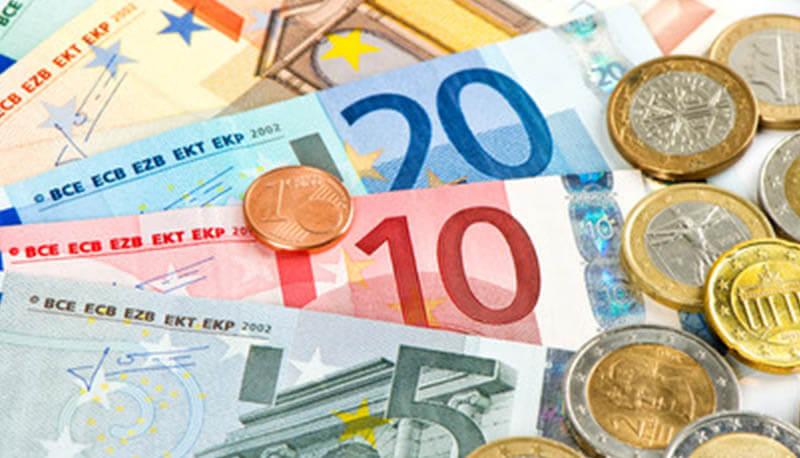 CREDITI VERSO CONSORZIATI E FONDO SVALUTAZIONE CREDITI
ANDAMENTO RISCOSSIONI AL 31/12/2022

CONTRIBUTO BONIFICA  2018 – INCASSATO 87% (EMESSO NEL 2019 ISCRITTO A RUOLO COATTIVO A GIUGNO 2021)
CONTRIBUTO DI BONIFICA 2019 – INCASSATO 79% (EMESSO NEL 2020 ISCRITTO A RUOLO A GENNAIO 2023)
CONTRIBUTO DI BONIFICA 2020 - INCASSATO 81% (EMESSO NEL 2021 ISCRITTO A RUOLO A GENNAIO 2023)
AVVISO BONARIO 2021 – INCASSATO 80% (EMESSO A DICEMBRE 2021 ISCRITTO A RUOLO A GENNAIO 2023)
AVVISO BONARIO 2022 – INCASSATO 79% (EMESSO A LUGLIO 2022)
AVVISO BONARIO 2023 (EMESSO A MAGGIO 2023)
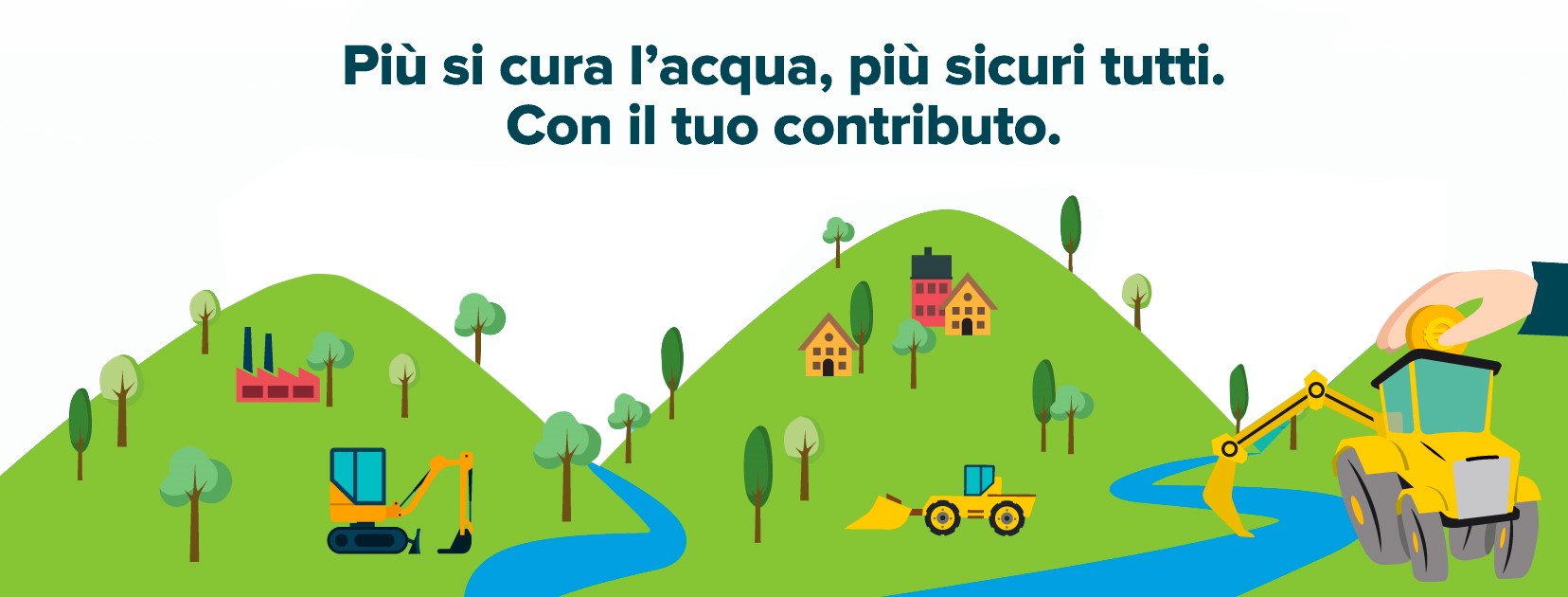 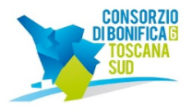 ATTIVITA’
- CREDITI VERSO REGIONE TOSCANA 					€ 14.773.096
- CREDITI VERSO ENTI LOCALI (COMUNI E PROVINCE)			€ 193.040
- CREDITI VERSO ENTI PUBBLICI						€ 9.472.984
M.I.T. - PIANO STRAORDINARIO INVASI (LOTTI 41-43-47)	€ 6.624.000
M.I.T. - PIANO NAZIONALE INVASI PROGETTAZIONE		€ 300.000
M.I.P.A.F. - M.A.S.A.F. – TUBONE - OPERA CONCLUSA		€ 18.922
M.I.P.A.F. – M.A.S.A.F. - CONTATORI IMPIANTO IRRIGAZIONE	€ 2.524.000
M.I.U.R. - M.I.M. – PRIMA DATI					€6.062
- CREDITI VERSO ALTRI SOGGETTI						€ 201.951
TUTTI I CREDITI DA CONTRIBUTI PUBBLICI RISULTANO DA ATTI AMMINISTRATIVI DI CONCESSIONE (DECRETI, DELIBERE ECC.)
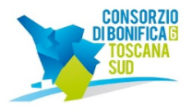 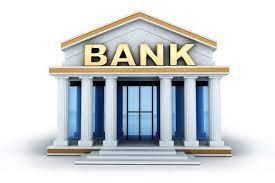 ATTIVITA’
DISPONIBILITA’ LIQUIDE
NEL 2022 IL CONSORZIO NON HA FATTO RICORSO ALL’ANTICIPAZIONE DI TESORERIA GRAZIE ALLA BUONA SITUAZIONE DI LIQUIDITA’

CASSA VINCOLATA PER CONTRIBUTI E MUTUI AL 31/12 € 5.347.595
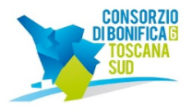 ATTIVITA’
RATEI ATTIVI € 42.993
INTERESSI ATTIVI MATURATI SUL CONTO DI TESORERIA ANCORA DA INCASSARE AL 31/12/2022
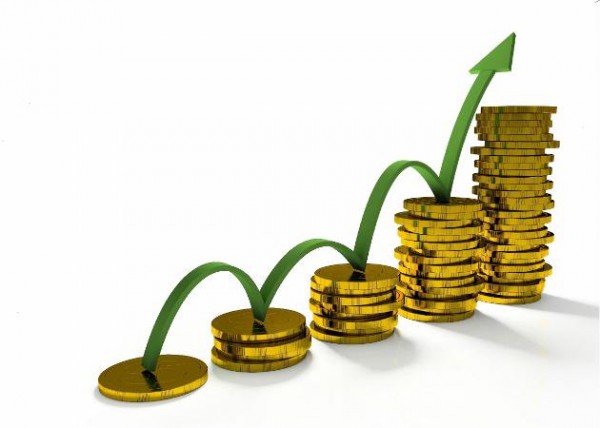 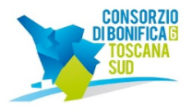 PASSIVITA’
PATRIMONIO NETTO
FONDI PER RISCHI E ONERI
DEBITI
RATEI E RISCONTI PASSIVI
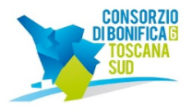 PASSIVITA’
PATRIMONIO NETTO
PROPOSTA DESTINAZIONE UTILE ESERCIZIO 2022:
20% A RISERVA OBBLIGATORIA € 5.593
80% A FONDO VINCOLATO PAB € 22.373
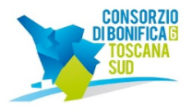 PASSIVITA’
FONDI PER RISCHI E ONERI
DETTAGLIO «ALTRI FONDI»
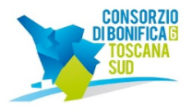 PASSIVITA’
DEBITI € 5.651.097
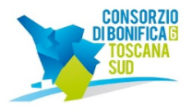 PASSIVITA’
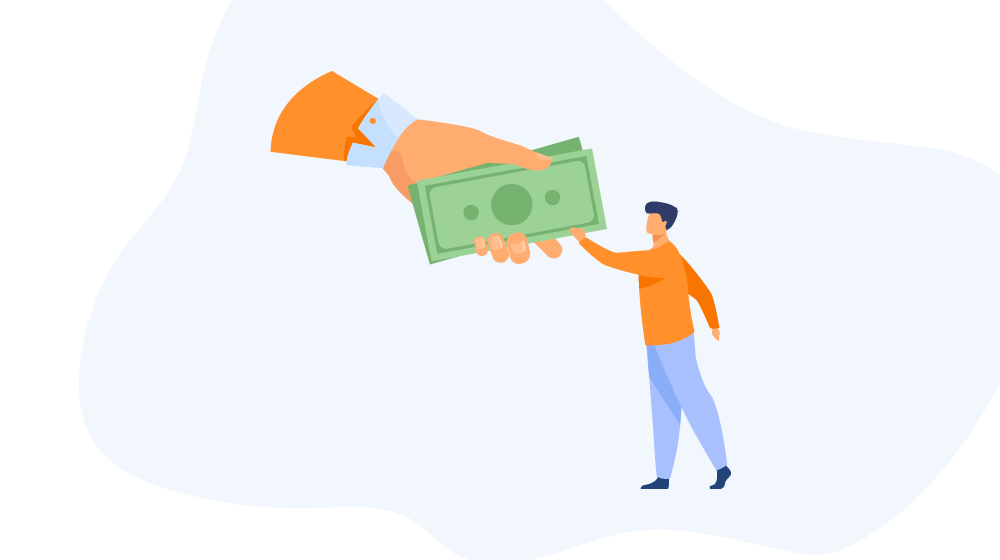 DEBITI
INDICATORE TEMPESTIVITA’ PAGAMENTI 2022
IL CONSORZIO PAGA I FORNITORI IN MEDIA CON 6,5 GIORNI DI ANTICIPO RISPETTO ALLA SCADENZA CONTRATTUALE
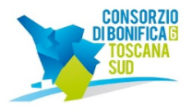 PASSIVITA’
DEBITI
DETTAGLIO MUTUI PASSIVI
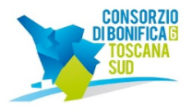 PASSIVITA’
RATEI E RISCONTI PASSIVI
RISCONTI PASSIVI 2022

RISCONTI SU COMMESSE IN CORSO (LAVORI FINANZIATI)	EURO 32.694.223
RISCONTI PER COSTI FINANZIATI DA RUOLO 			EURO 1.043.418
RISCONTI PER AMMORTAMENTI FUTURI			EURO 3.206.908
ALTRI RISCONTI (PROGETTO PRIMA-DATI)			EURO 30.300

RIGUARDANO QUOTE DI RICAVO RINVIATE PER COPRIRE COSTI FUTURI IMPUTATI PER COMPETENZA
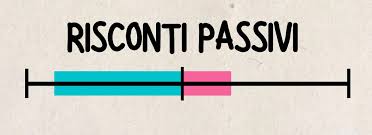 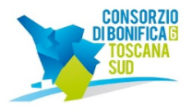 CONTO ECONOMICO
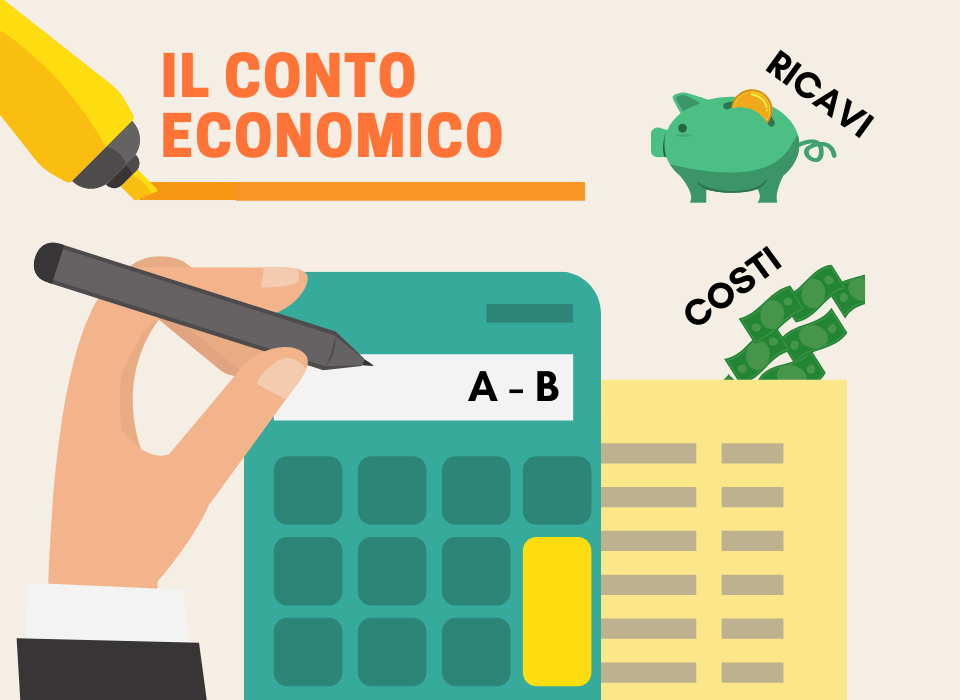 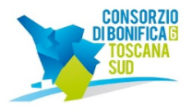 CONTO ECONOMICO
PROVENTI DA RUOLI CONTRIBUTIVI (CRITERIO ECONOMICO):
CONTRIBUTO DI BONIFICA ORDINARIO 			€ 11.595.276
CONTRIBUTO IRRIGUO 				€ 255.297
PROVENTI DA RUOLI CONTRIBUTIVI (CRITERIO FINANZIARIO/BUDGETTARIO):
CONTRIBUTO DI BONIFICA ORDINARIO CON A.I.T.	€11.649.132
CONTRIBUTO IRRIGUO 				€ 300.000
I PROVENTI DA RUOLI ISCRITTI TRA I RICAVI TENGONO CONTO DEL PRINCIPIO DELLA COMPETENZA ECONOMICA DEI RUOLI ORDINARI 

IL CONTRIBUTO DI BONIFICA E IRRIGUO DAL 2017 AL 2021 SONO RIMASTI INVARIATI – NEL 2022 CONTRIBUTO DI BONIFICA +1,5%
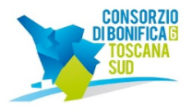 CONTO ECONOMICO
CONTRIBUTI MANUTENZIONE STRAORDINARIA BENI DI TERZI EURO 325.111
CONTRIBUTI REALIZZAZIONE NUOVE OPERE DI TERZI EURO 1.616.848


LAVORI SU BENI NON DI PROPRIETA’ DEL CONSORZIO – NO PATRIMONIO


SUL SITO rna.gov.it SONO PUBBLICATI GLI AIUTI DI STATO E I CONTRIBUTI PUBBLICI RICEVUTI
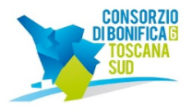 CONTO ECONOMICO
ALTRI RICAVI E PROVENTI EURO 1.110.758
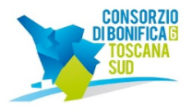 CONTO ECONOMICO
COSTI DELLA PRODUZIONE
ACQUISTI DI BENI
CARBURANTI + 44%
RICAMBI +36
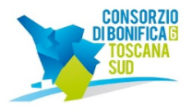 CONTO ECONOMICO
COSTI DELLA PRODUZIONE
PRESTAZIONI DI DI SERVIZI
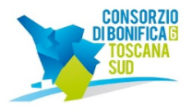 CONTO ECONOMICO
COSTI DELLA PRODUZIONE
PRESTAZIONI DI DI SERVIZI
SPESE PER UTENZE (COMPRESE IDROVORE)  + 50%
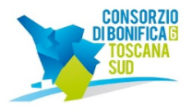 CONTO ECONOMICO
COSTI DELLA PRODUZIONE
VARIAZIONI DELLE RIMANENZE
LE RIMANENZE RIGUARDANO CARBURANTI E LUBRIFICANTI IN GIACENZA AL 31/12/2022
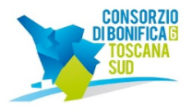 CONTO ECONOMICO
COSTI DELLA PRODUZIONE
GODIMENTO BENI DI TERZI
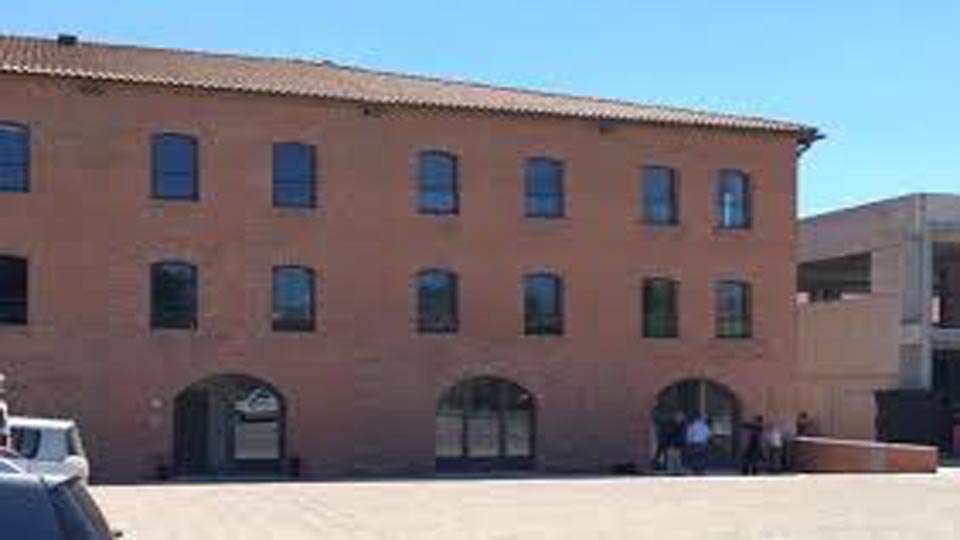 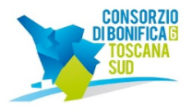 CONTO ECONOMICO
COSTI DELLA PRODUZIONE
SPESE DI PERSONALE
SALARI E STIPENDI				EURO 3.633.292
ONERI DI QUIESCENZA			EURO 279.561
ONERI PREVIDENZIALI E ASSISTENZIALI		EURO 1.055.581
ONERI ASSICURATIVI 				EURO 1.887
ALTRI ONERI					EURO 10.532
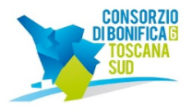 CONTO ECONOMICO
COSTI DELLA PRODUZIONE
AMMORTAMENTI E SVALUTAZIONI
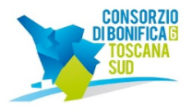 CONTO ECONOMICO
COSTI DELLA PRODUZIONE
ACCANTONAMENTI PER RISCHI E ONERI
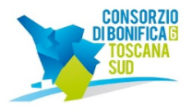 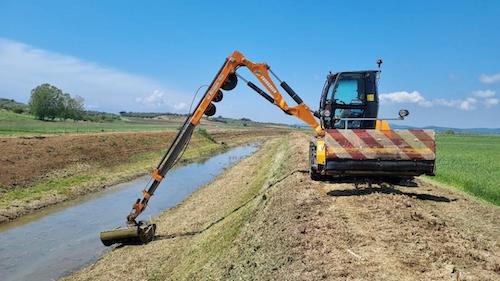 CONTO ECONOMICO
ACCANTONAMENTI F.DO RICOSTRUZIONE IMPIANTI E PARCO MEZZI:
520.000 EURO PER AMPLIAMENTO SEDE (NUOVO QUADRO ECONOMICO)
332.985 PER PROGETTI IN CORSO (SEDE PONTE D’ARBIA, FONDO INCREMENTO PREZZI MATERIALI E RINNOVO MEZZI D’OPERA)

ACCANTONAMENTI MANUTENZIONI CICLICHE:
343.486 EURO PROGRAMMA DI MANUTENZIONE PLURIENNALE IMPIANTI IDROVORI
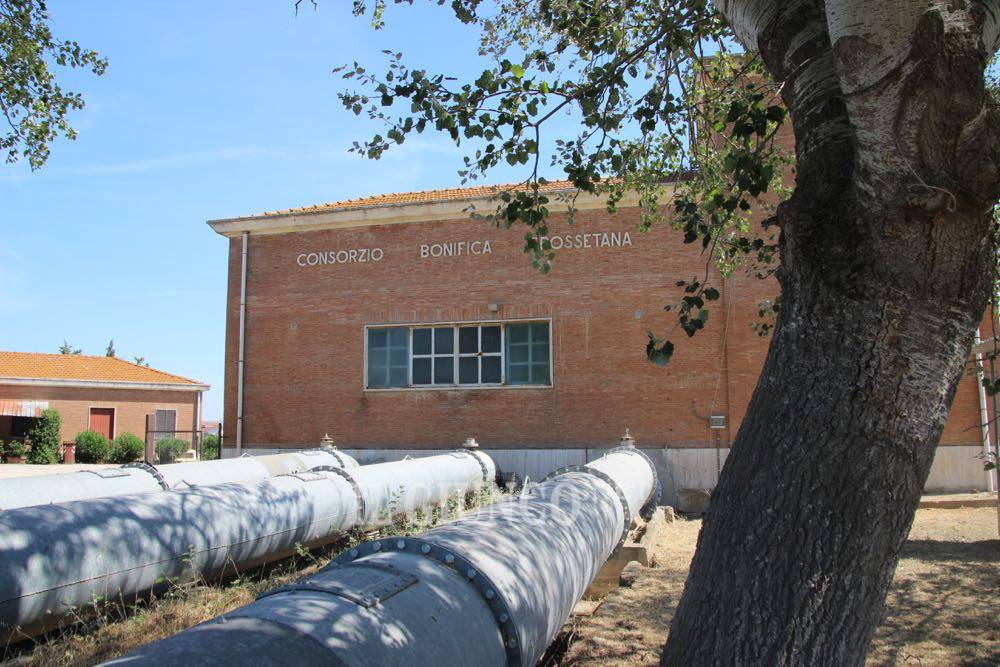 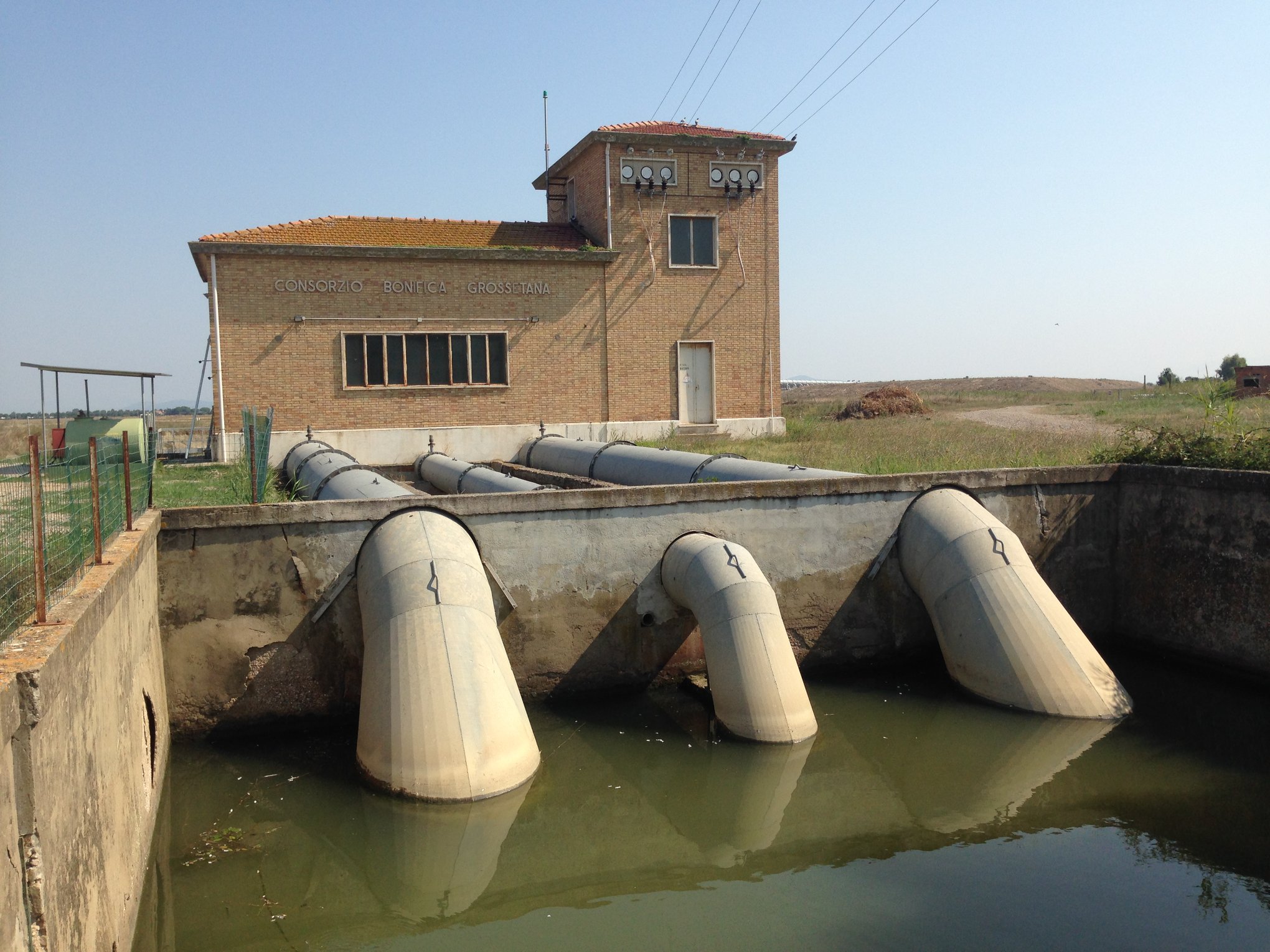 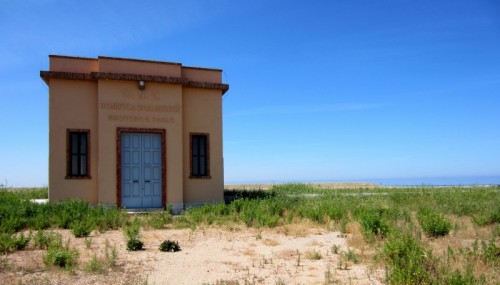 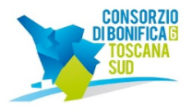 CONTO ECONOMICO
COSTI DELLA PRODUZIONE
ONERI DIVERSI DI GESTIONE
SPESE FUNZIONAMENTO ORGANI CONSORTILI EURO 71.663:
COMPENSO PRESIDENTE
GETTONI UFFICIO DI PRESIDENZA E ASSEMBLEA
COMPENSO REVISORE

ONERI DIVERSI DI GESTIONE:
CONVENZIONI UNIVERSITA’ TOSCANE MANUTENZIONE GENTILE EURO 84.000
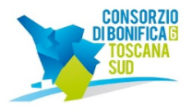 CONTO ECONOMICO
PROVENTI E ONERI FINANZIARI
NEL 2022 IL CONSORZIO NON HA FATTO RICORSO ALL’ANTICIPAZIONE DI TESORERIA
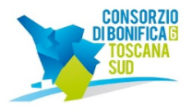 CONTO ECONOMICO
PROVENTI E ONERI STRAORDINARI
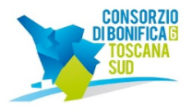 CONTO ECONOMICO
IMPOSTE E TASSE
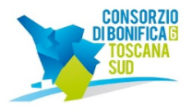 PARERE FAVOREVOLE



 
REVISORE DEI CONTI

SOCIETA’ DI REVISIONE B.D.O.
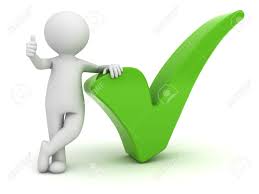 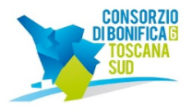